4 Convergence & Future Outlook
Teoh Teik Toe
ITOM/NBS
ttteoh@ntu.edu.sg
97905202
Convergence & Future Outlook
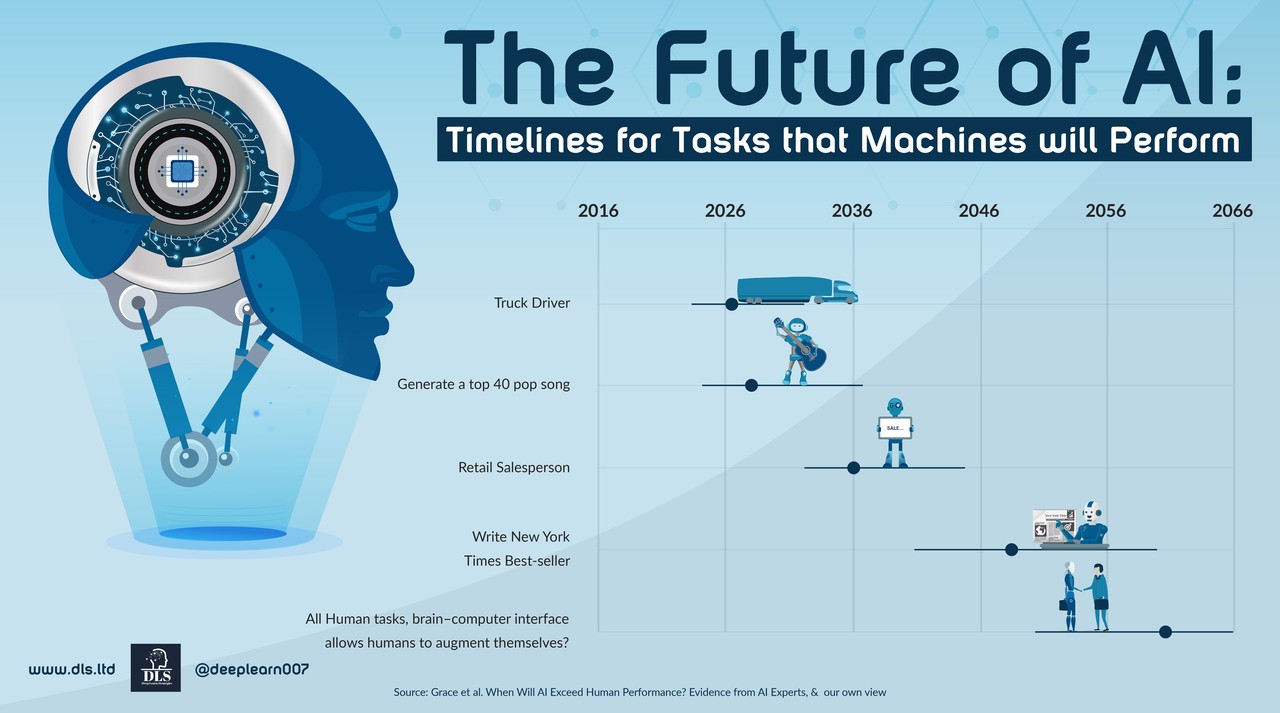 Convergence & Future Outlook
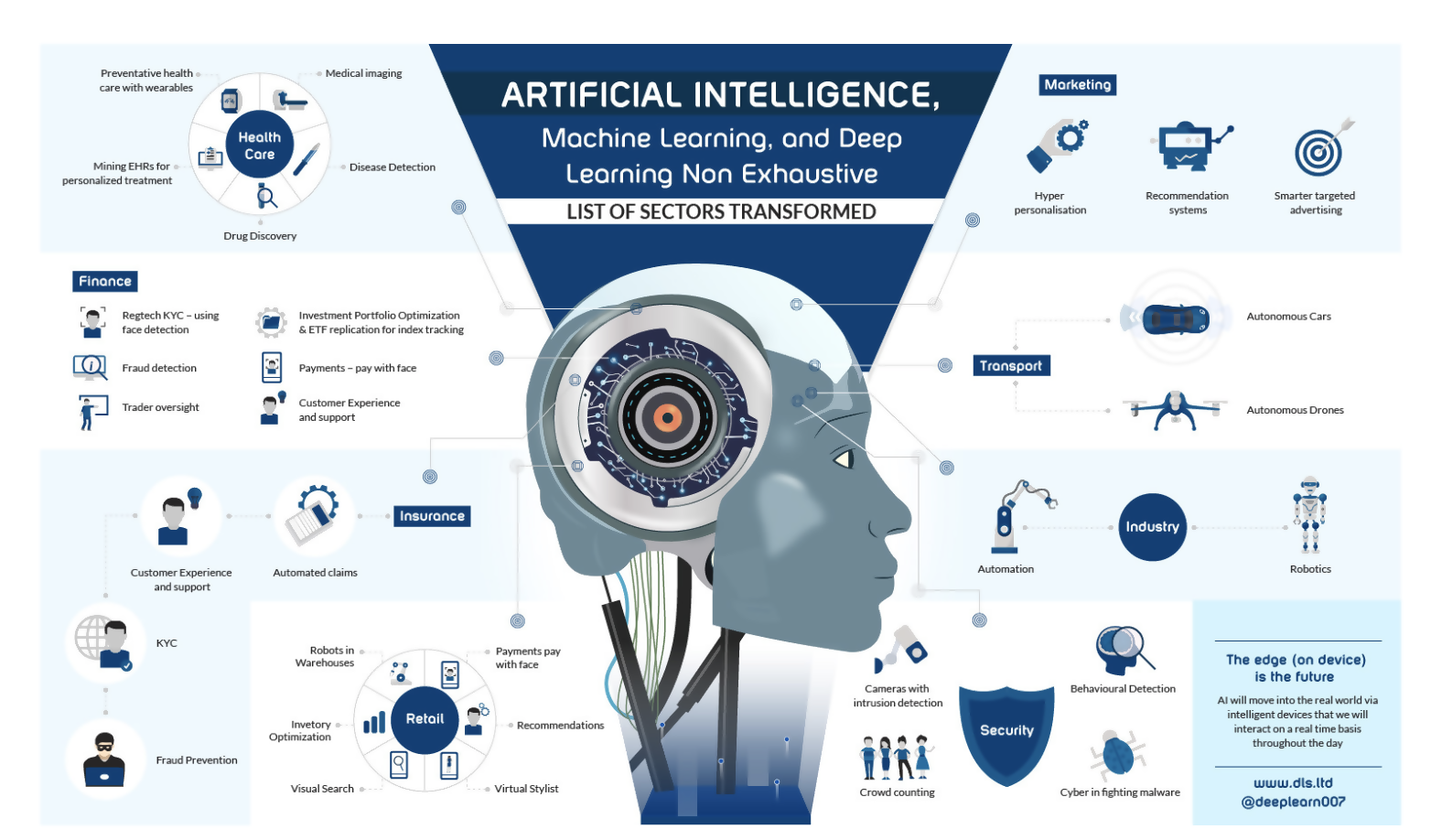 Convergence & Future Outlook
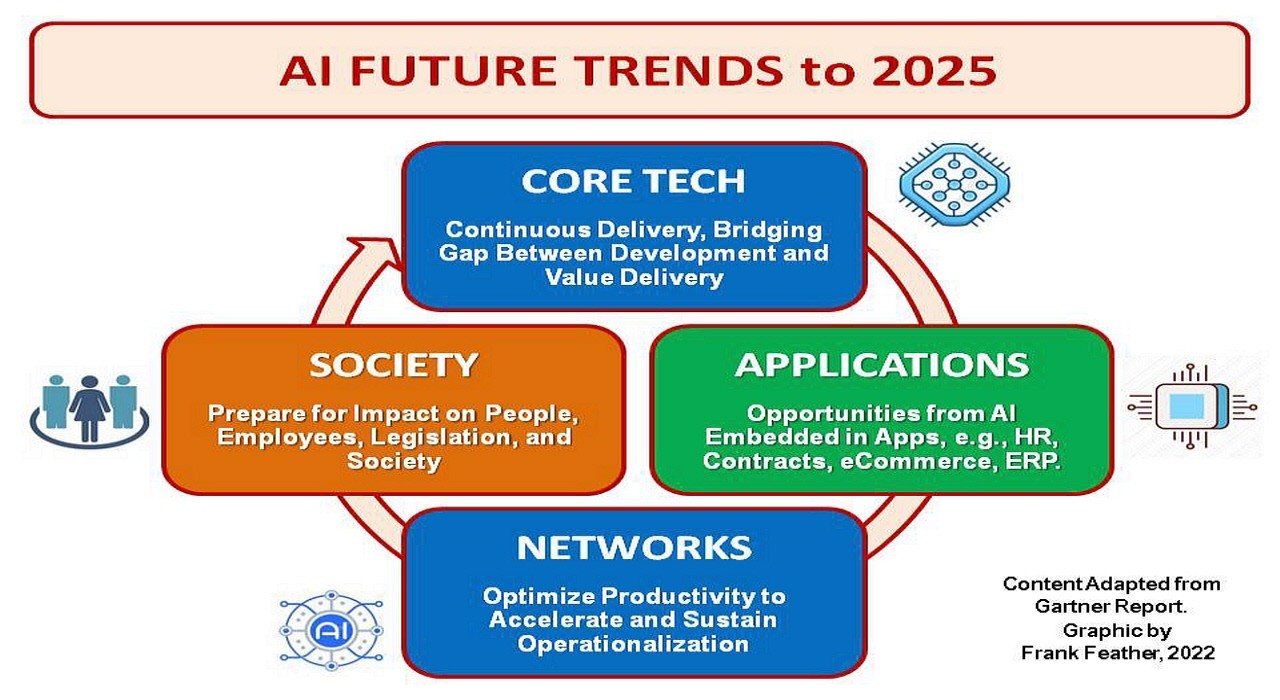 Convergence & Future Outlook
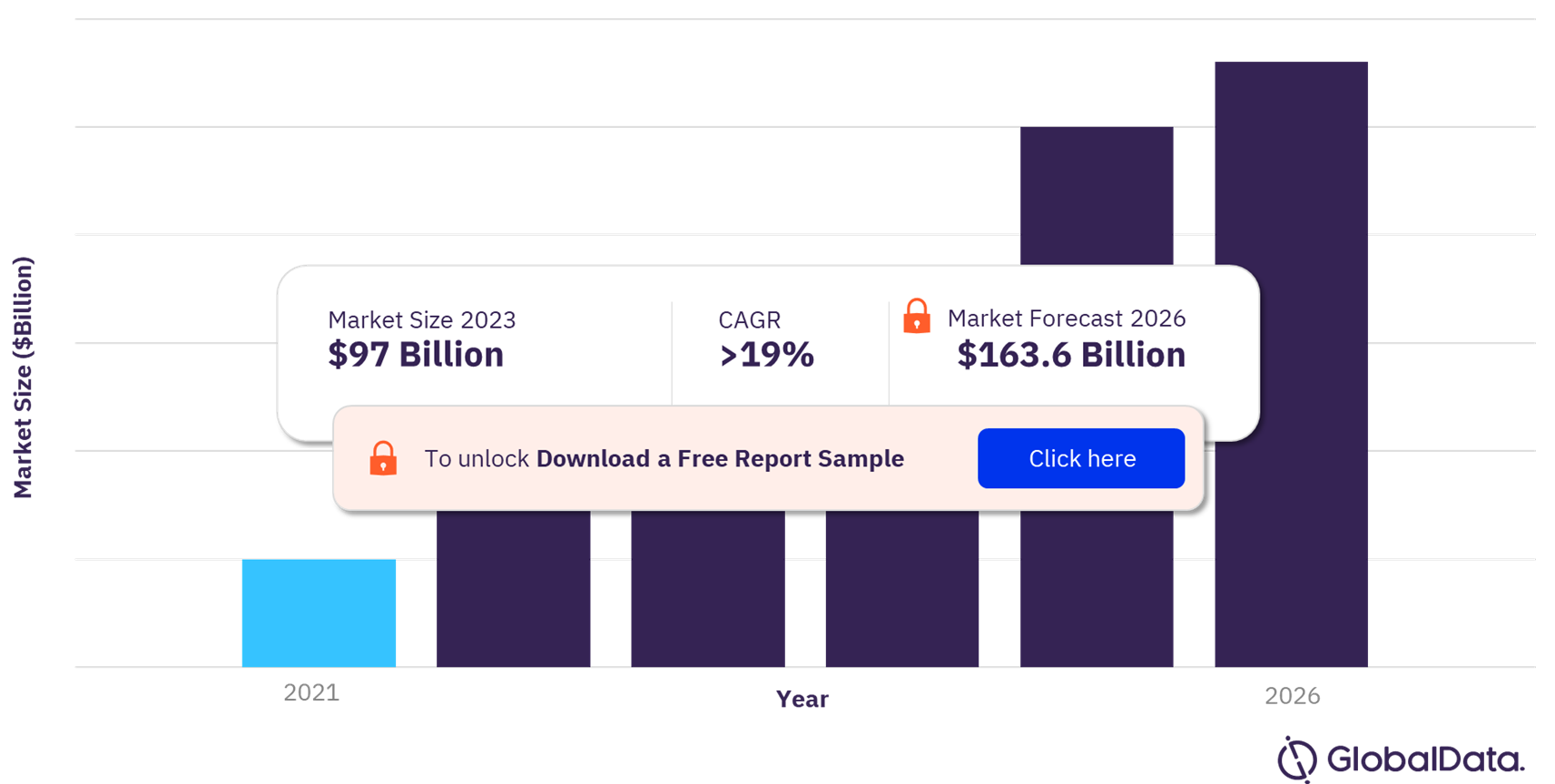 Convergence & Future Outlook
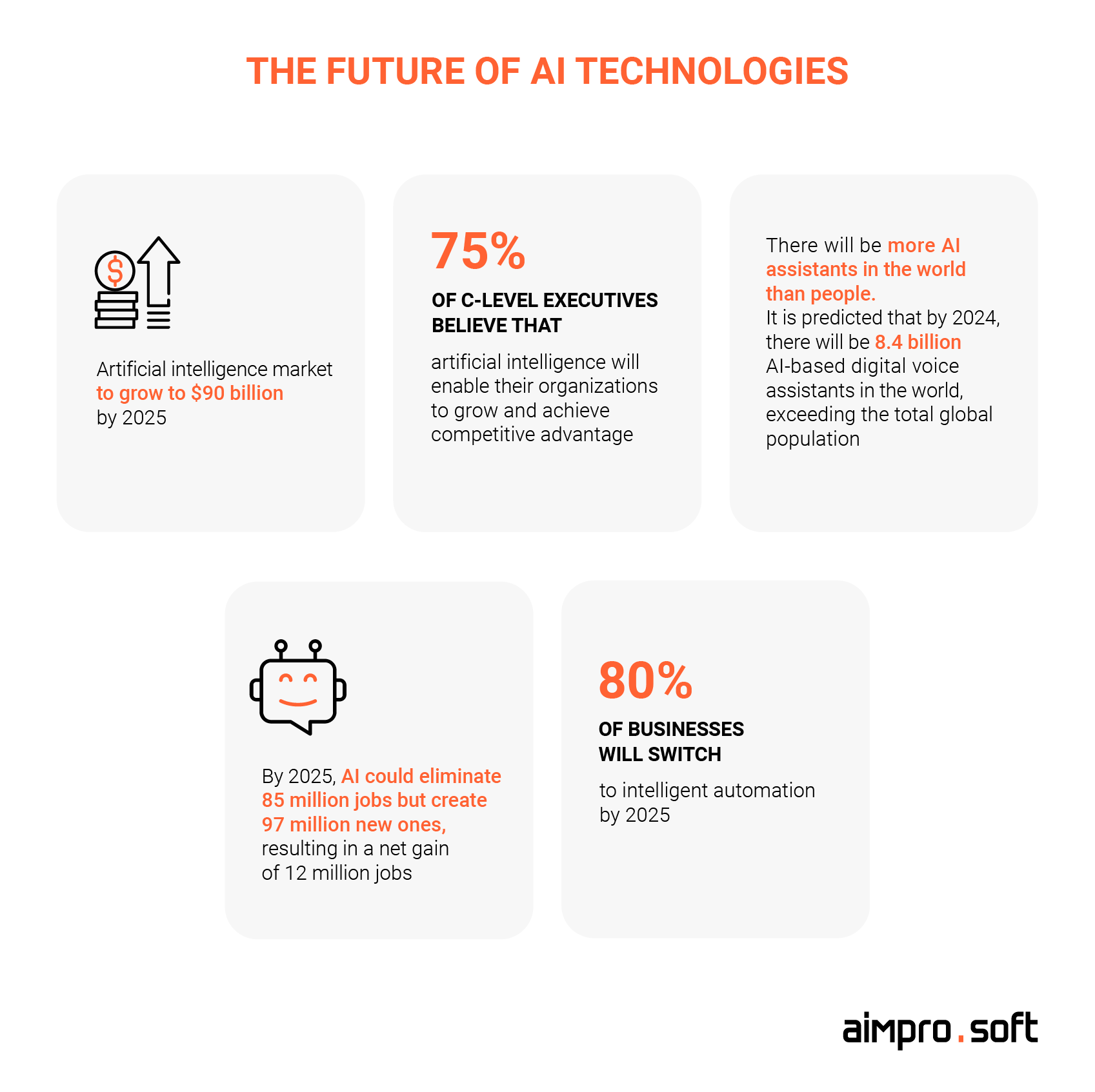 Convergence & Future Outlook
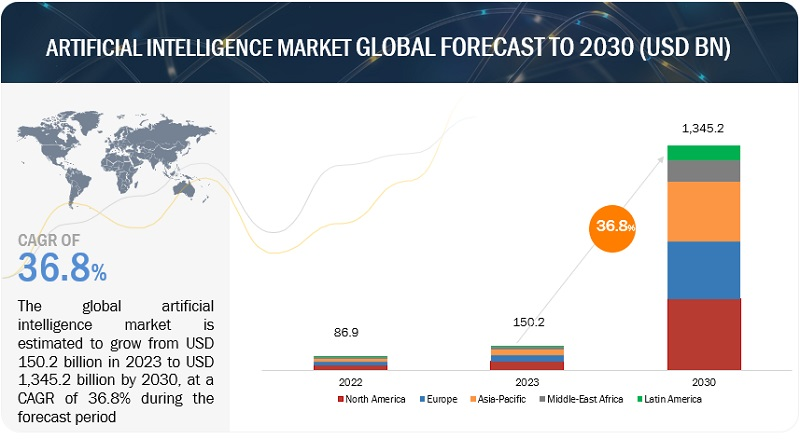 Big Data: 3V’s
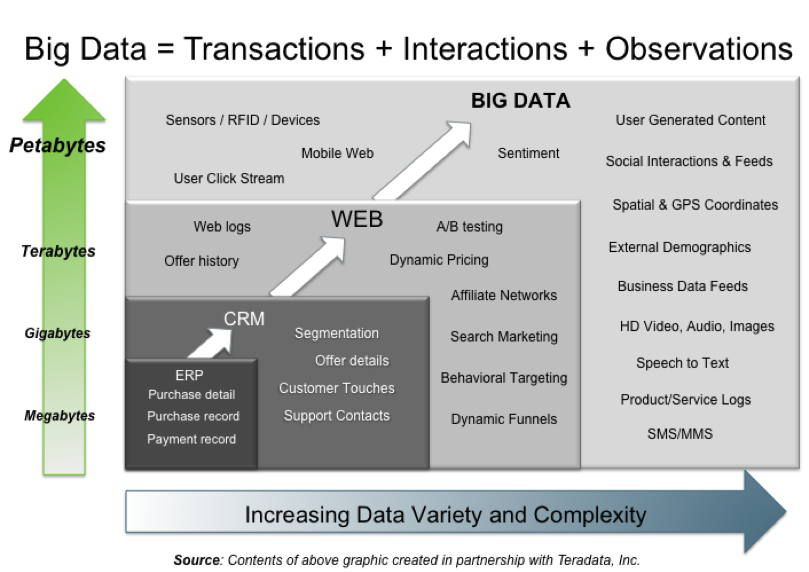 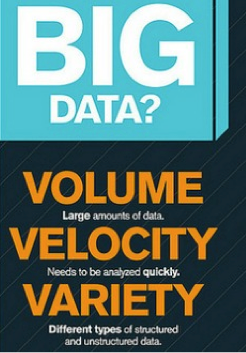 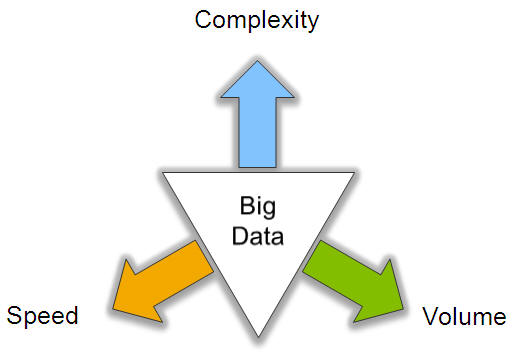 8
Transformer, Encoder, Attention
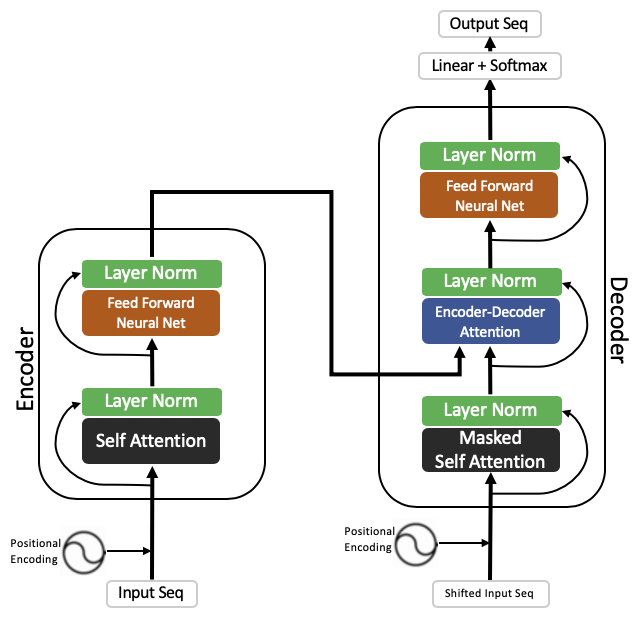 How encoder decoder works in Transformer: https://jalammar.github.io/illustrated-transformer/
The transformer is the model, while the attention is a technique used by the model.
GAN – Used by Midjourney
Midjourney is a new artificial intelligence (AI) art generator that can turn text into images. It is based on the principle of Generative Adversarial Networks (GANs), which are a type of neural network that can generate new data from scratch.
https://gratisgraphics.com/community/post/1030373305
Alternative to Midjourney:
Dall-E2 using GPT3
https://openai.com/product/dall-e-2
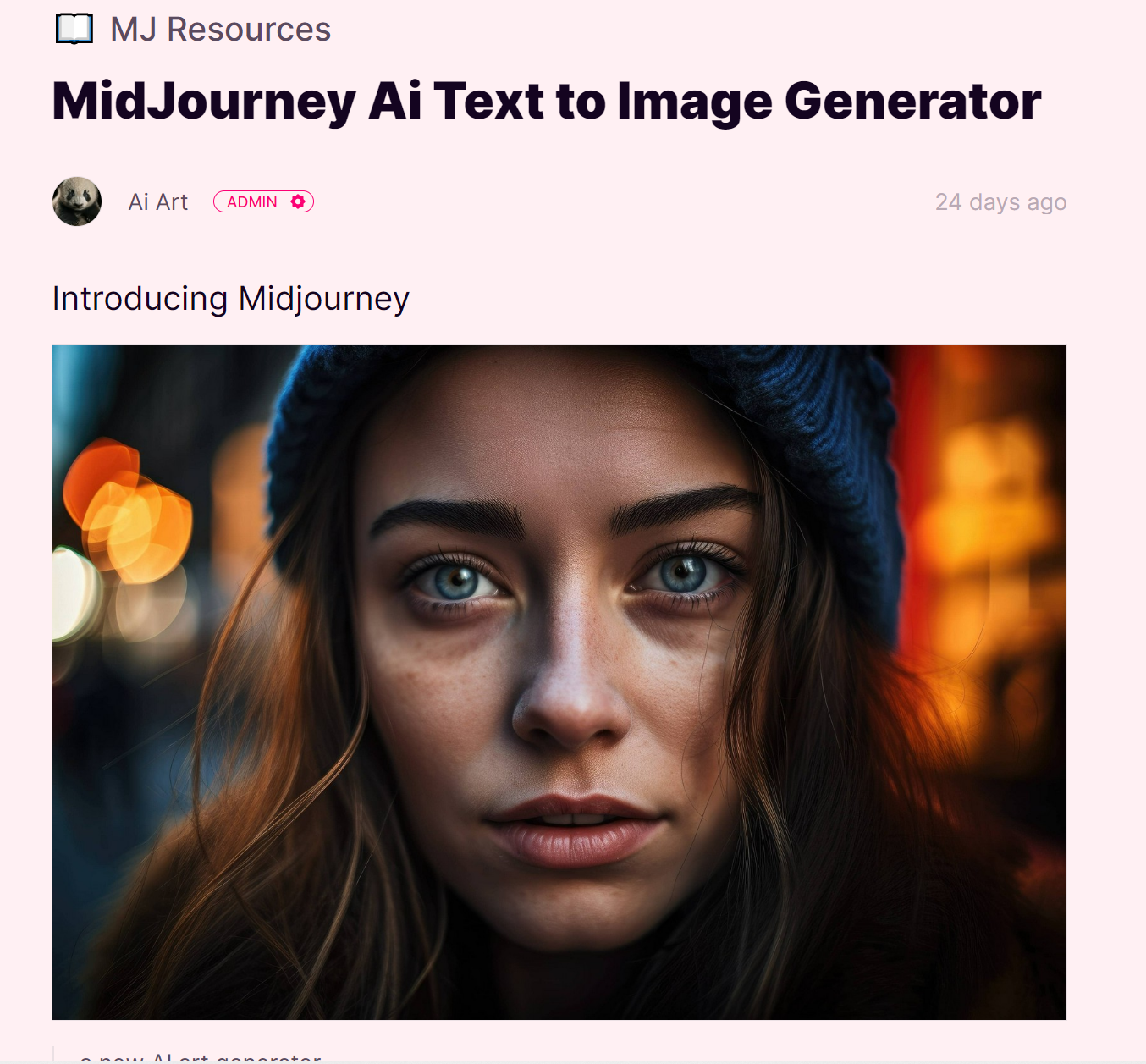 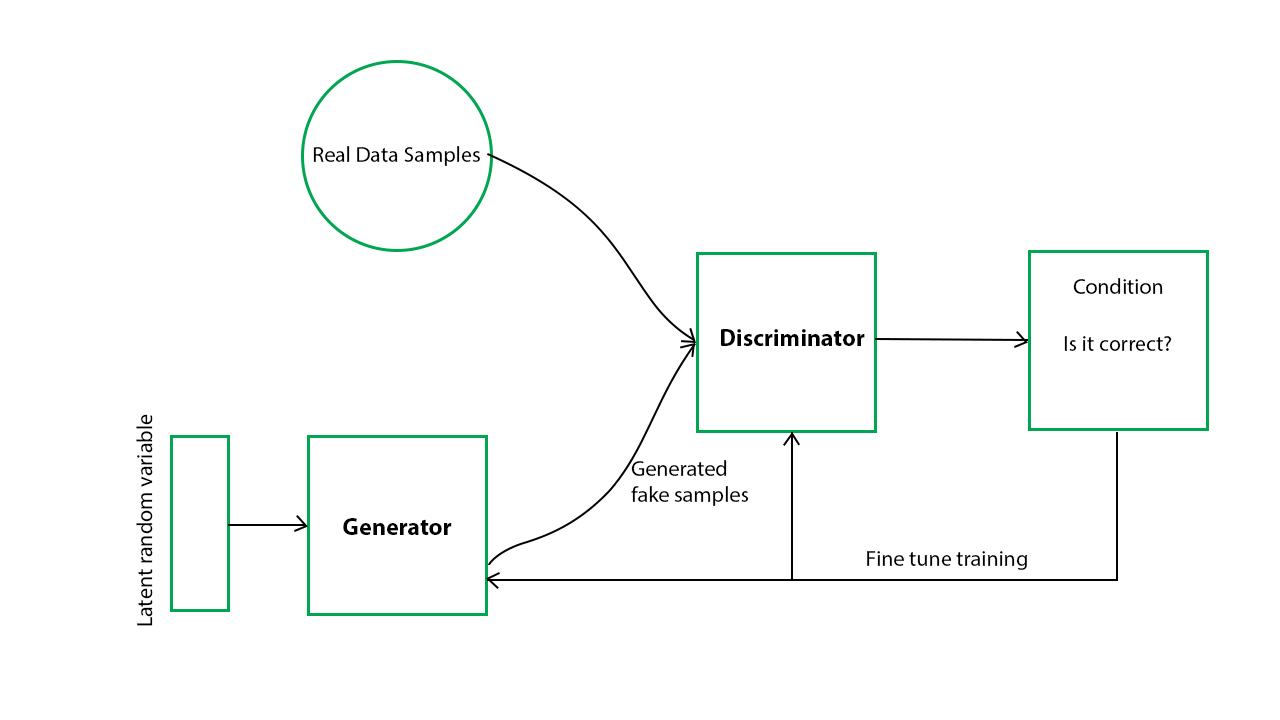 State of the Art – 2022 - Transfer Learning
Reinforcement Learning
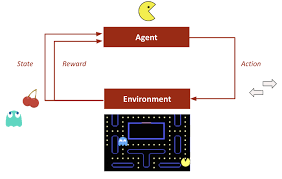 What can deep learning do (CNN)?
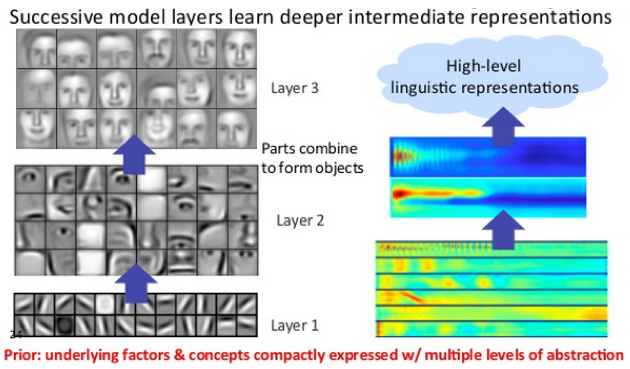 Research centre / College / School Name Here
Thank You
14